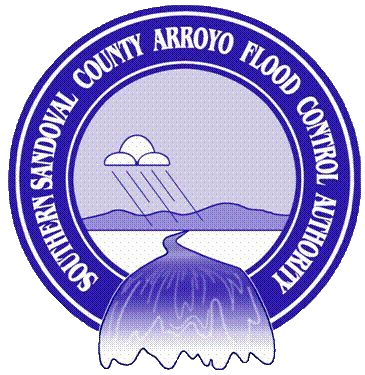 Southern Sandoval County Arroyo Flood Control Authority
1041 Commercial Dr. SE
Rio Rancho, NM 87124
505-892-7246
RFP 2023-04On-Call Professional ServicesDesign & Construction Engineering
Non-Mandatory Pre-Proposal Conference
September 6, 2023 - 10:00 AM
General RFP Information
Please Sign-In

This presentation will be made available on SSCAFCA’s website.

Introductions/Key Personnel
Andres Sanchez – Design Services Director
Debbie Casaus – Chief Procurement Officer
SSCAFCA Staff

Overview: SSCAFCA is requesting proposals from engineering firms to provide on-call professional services in design and construction engineering.

Term: One (1) Year Contract, Option to Renew Three (3) Additional Years 

Number of Contracts Awarded: SSCAFCA anticipates awarding 3-5 contracts under this On-Call (SSCAFCA reserves the right to select all or none of the offerors).
SSCAFCA’s On-Call RFP Structure
In the past, SSCAFCA issued a single RFP for on-call engineering  about every 4 years.

We are now breaking-up the single on-call RFP into three separate RFPs, while maintaining the 4 year +/- cycle of soliciting firms.  

You are here for on-call engineering RFP 2 of 3.

1.   Water Resources Engineering & Planning
	(Completed June 2023)
2.   Design & Construction Engineering
	(Currently Advertised)
3.   Environmental Engineering & Permitting 
	(Estimated RFP advertisement: Dec 2023/Jan 2024)
RFP Schedule
RFP Considerations
Offerors shall demonstrate their ability to provide services outlined below, which shall be highlighted in the submitted proposal.

Preliminary & Final Design Phase Services
Bidding / Proposal Phase Services
Construction Phase Services
Resident Project Representative

Detailed descriptions of each professional service listed above are provided in the RFP Appendix.
RFP Considerations (continued)
RFP Section 1.4 – Number of Copies
Submit one (1) original and four (4) copies of your Proposal in a sealed envelope or container.
RFP Section 1.5 – Page Limit 
Proposals shall be limited to a maximum length of ten (10) numbered pages, not including the Table of Contents, dividers, the front and back cover and any documentation listed in Section 4.3. 
RFP Section 4.3
Required Information Form
Campaign Contribution Disclosure Form
Proof of Insurance
RFP Section 1.6 – Font
Proposals should use a non-serif font at size 11pt or larger.
RFP Considerations (continued)
RFP Section 4.4.6 - Current Volume of Work with the Contracting Agency Not 75% Complete 

No response to this item is required from the Offeror. SSCAFCA's Fiscal Services department will determine the scoring for this category.
RFP Considerations (continued)- Scoring Criteria
ALL DONE!
QUESTIONS?